Awesome Angles
Draw a diagram that is similar to one of these......
Then measure all the angles and write them onto your diagram.....

What do you notice?
Awesome Angles
b
c
q
r
a
x
d
y
p
s
State whether the following pairs are Vertically Opposite, Corresponding, Alternate or Co-interior
w
z
a and p	b)   r and w	c)   r and x
  z and s	e)   b and q 	f)   a and c
x and z	h)  w and s	i)    c and p
Awesome Angles
Find the missing angles.... (alphabetical order should be easiest)
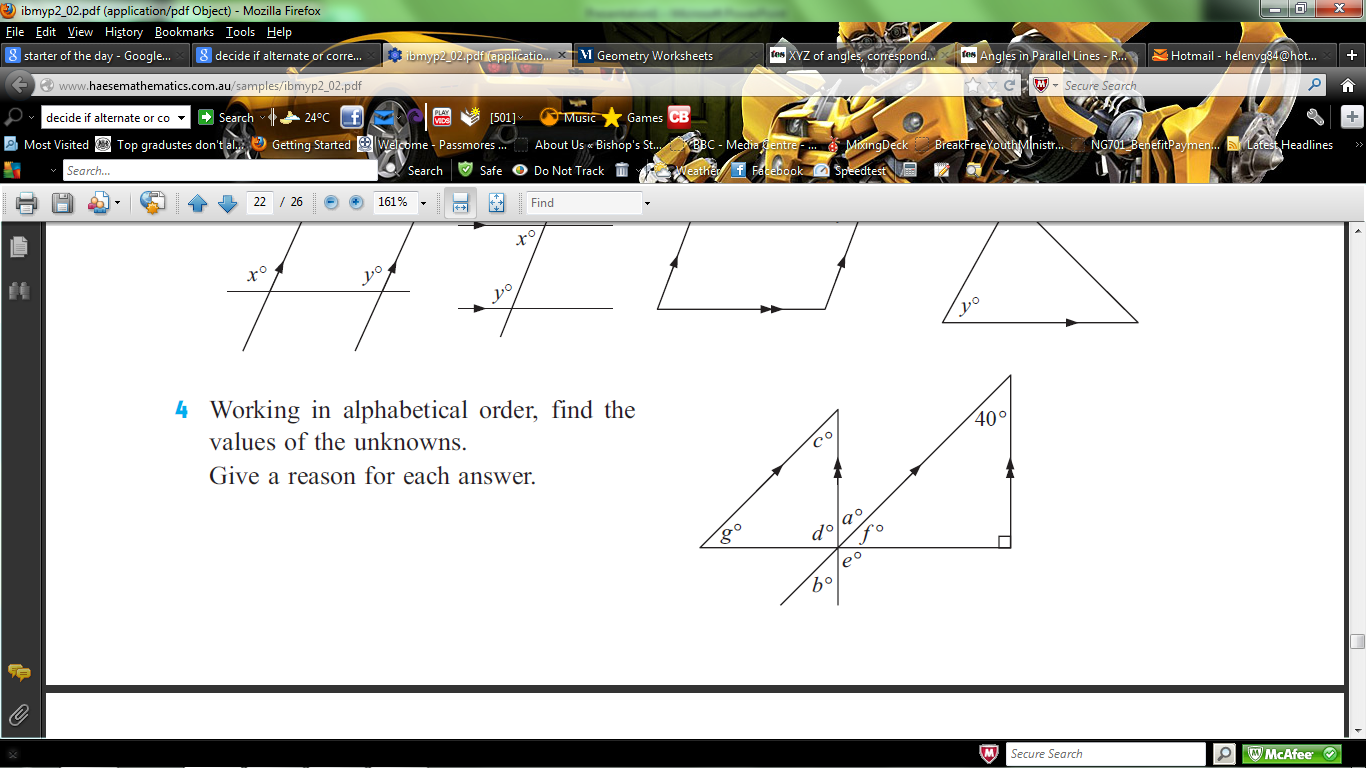